First Level Fractions
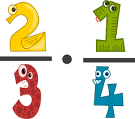 Fractions of whole items
Be able to demonstrate an understanding of how a single item can be shared equally
Use the vocabulary associated with fractions
Be able to place simple fractions on a number line
Fraction Posters
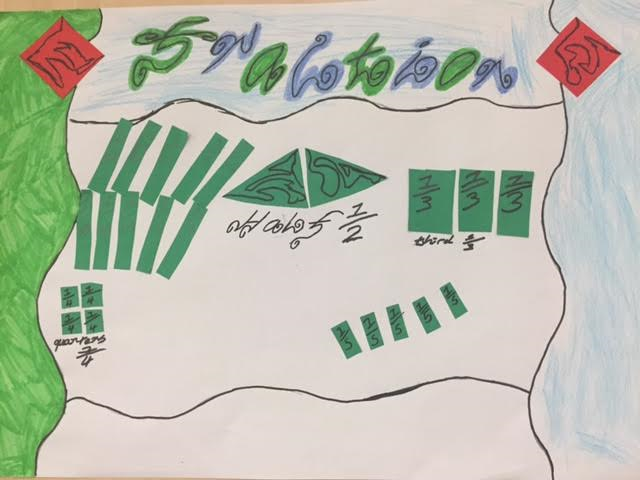 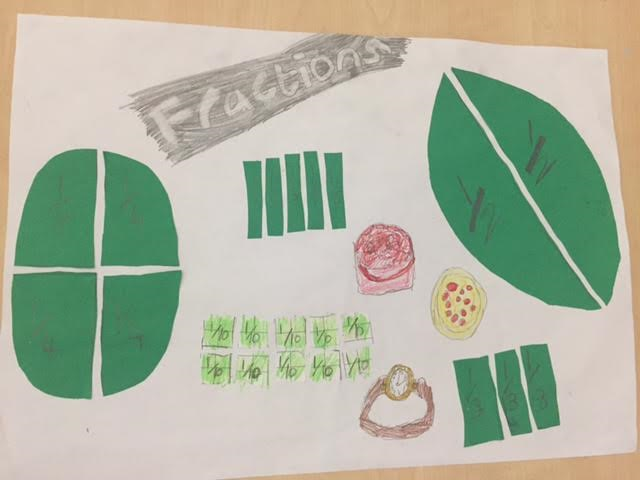 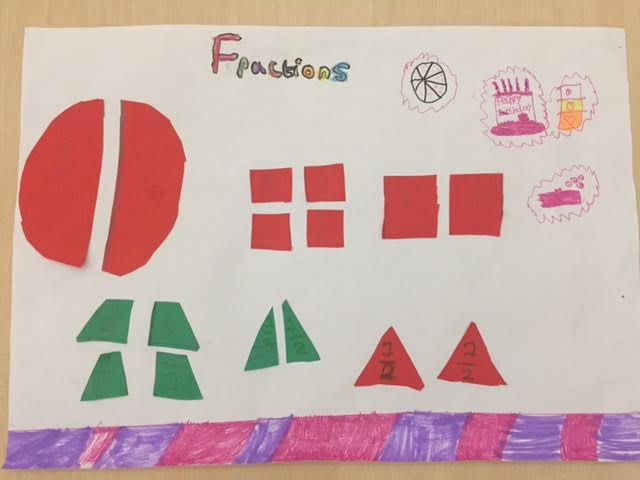 [Speaker Notes: Pupils are given hands on, practical activities to allow them to experience splitting whole objects and shapes into equal parts. 
Pupils are encouraged to come up with their own ways of ensuring that the parts of the fraction are equal – this could be by folding or measuring. 
Pupils make links to their real life experiences of using fractions – cutting pizzas or cakes, telling the time or seeing a half price sale in a shop]
Number Lines
[Speaker Notes: Pupils can experience placing fractions on a number line through folding strips of paper –  progressing to placing fractions on an empty number line]
Notation
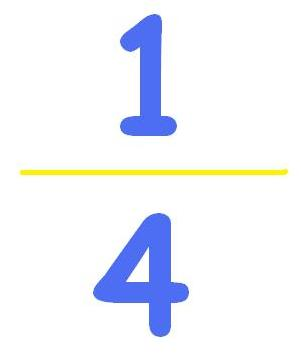 Numerator
How many pieces we have.








Denominator
(The denominator is downstairs)

How many pieces the item is split into.
[Speaker Notes: A fraction is made up of 2 numbers.  The top number is called the NUMERATOR and the bottom number is called the DENOMINATOR.    In the fraction ¾, 3 is the numerator and 4 is the denominator.

DENOMINATOR
This number shows how many equal ‘pieces’ something has been divided into. In the fraction ¾, 4 is the denominator showing that there are 4 equal pieces making up the whole.

NUMERATOR
This number shows  how many of those pieces there are.  In the fraction ¾ there are 3 pieces out of the total of 4.]
Problem
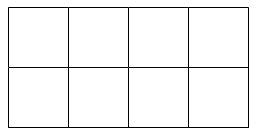 [Speaker Notes: Firstly, pupils should be confident with the meaning of fractions.
They need to understand that finding a fraction in this context deals with splitting an item into equal sized amounts or pieces.
They should develop the vocabulary of fractions and be able to read fractions such as ¼ not only as ‘one quarter’, but perhaps more importantly as ‘1 out of every 4’. 
Having this understanding of ¼ as one out of every four, would then translate the question ‘Shade ¼ of this rectangle’ to ‘Shade one out of every four (equal) parts of this rectangle’
Pupils can then be helped to recognise that there are four squares in each row of the diagram, so they need to shade one out of the four in each row.]
Fractions of amounts
Through exploring how groups of items can be shared equally, I can find a fraction of an amount by applying my knowledge of division.
Colour in ¼ of the circles
Strategies
Consider though not only shading 1 out of every 4 circles, such as:
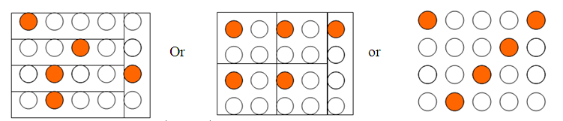 Splitting into convenient 
         groups of 4
Shading 1 then counting and leaving 2,3 and 4 un-shaded.
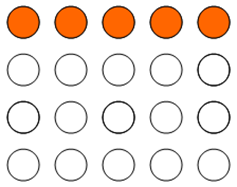 But also...
Transferring Skills
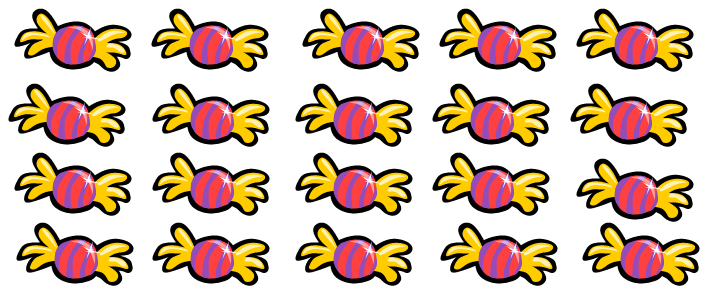 Second LevelFractions
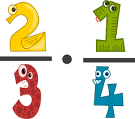 LI-to calculate a decimal fraction of an amount
Problem 1
How much is 3/4 of 48
Strategy- Visualisation
3/4 of 48
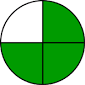 Strategy- Partitioning
First split 48 into quarters using partitioning
48 =                      40   +     8
So ¼ of 48 =        ¼ 0f 40   +   ¼ of 8
                         40÷4   +    8÷4
                   10    +    2
                      12
Strategy-partitoning
Step 2

*Split the pizza into 4 equal parts
*Now share the 48 equally between the 4 slices – 12 on each slice.
*Since the problem asked us to find ¾ we can shade 3 of the 4 slices.
*So 3/4 of 48= 12 + 12 + 12 = 36

12 + 12 + 12  = 3 x 12 = 36

¾ of 48 = 36
12  12 

12  12
12  12 

12  12
Strategy- Written
3/4 of 48=
Which operation will I use to do this?
        +  −  ×  ÷
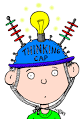 Strategy- Written
I will use division and multiplication
    ÷      ×
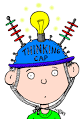 Strategy- Written
Step 1  48 ÷ 4=
Step 2  4 x ☐ = 48
         4 x 12 = 48
         ¼ of 48 = 12
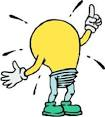 Strategy- Written
Step 3
          ¼ of 48 = 12 
          ¾ of 48 = 12 x3
¾ of 48 = 36
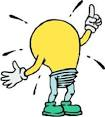 LI to find unit fractions of amounts
2/5 of 45=      5/6 of 72=


4/9 of 72=     3/8 0f 64=